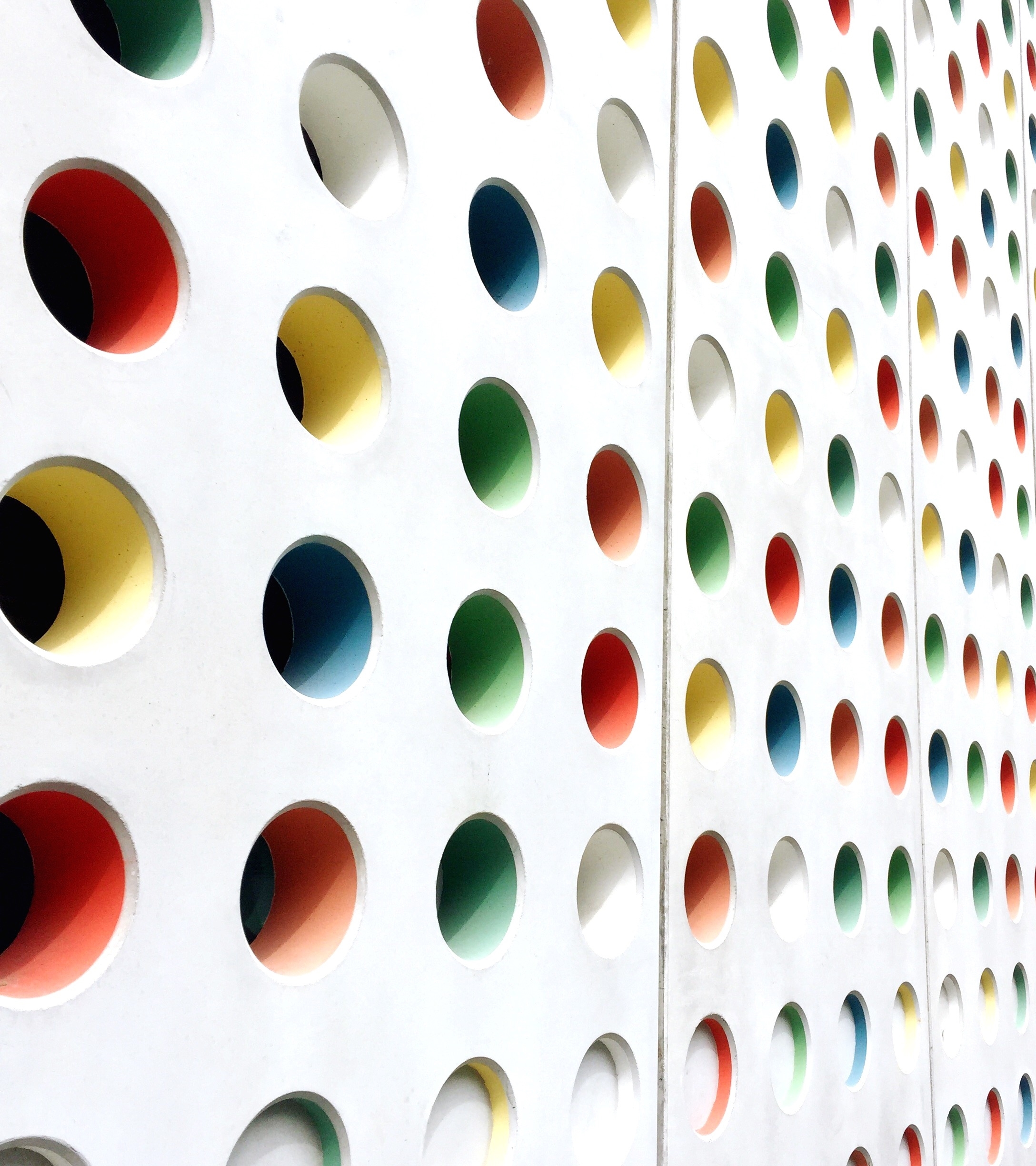 Atliekų rūšiavimasNeringos gimnazijoje
Apklausos rezultatų apTarimas
Parengė „žaliosios odisėjos“ projekto dalyvai:
Megė S., Urtė M., Tija K., Šarūnas J.,Tauras K.,  Denas K.,
Kuratorės: Rita R., Monika L.
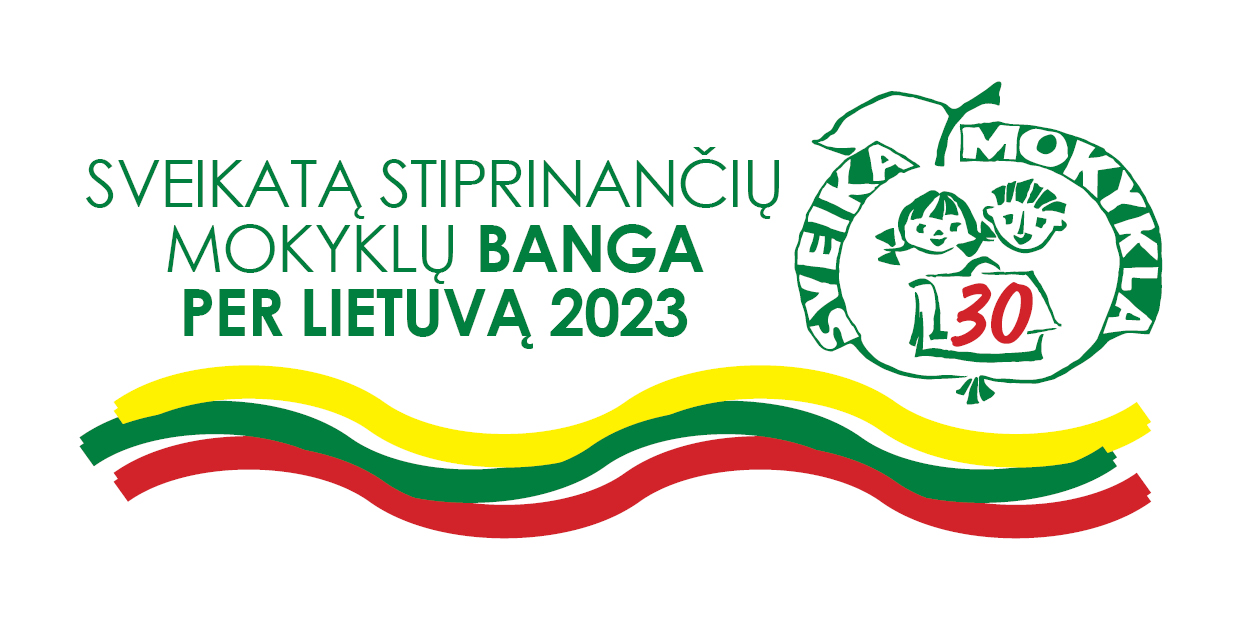 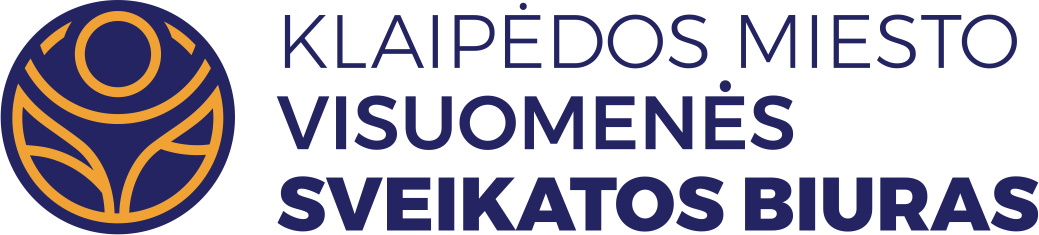 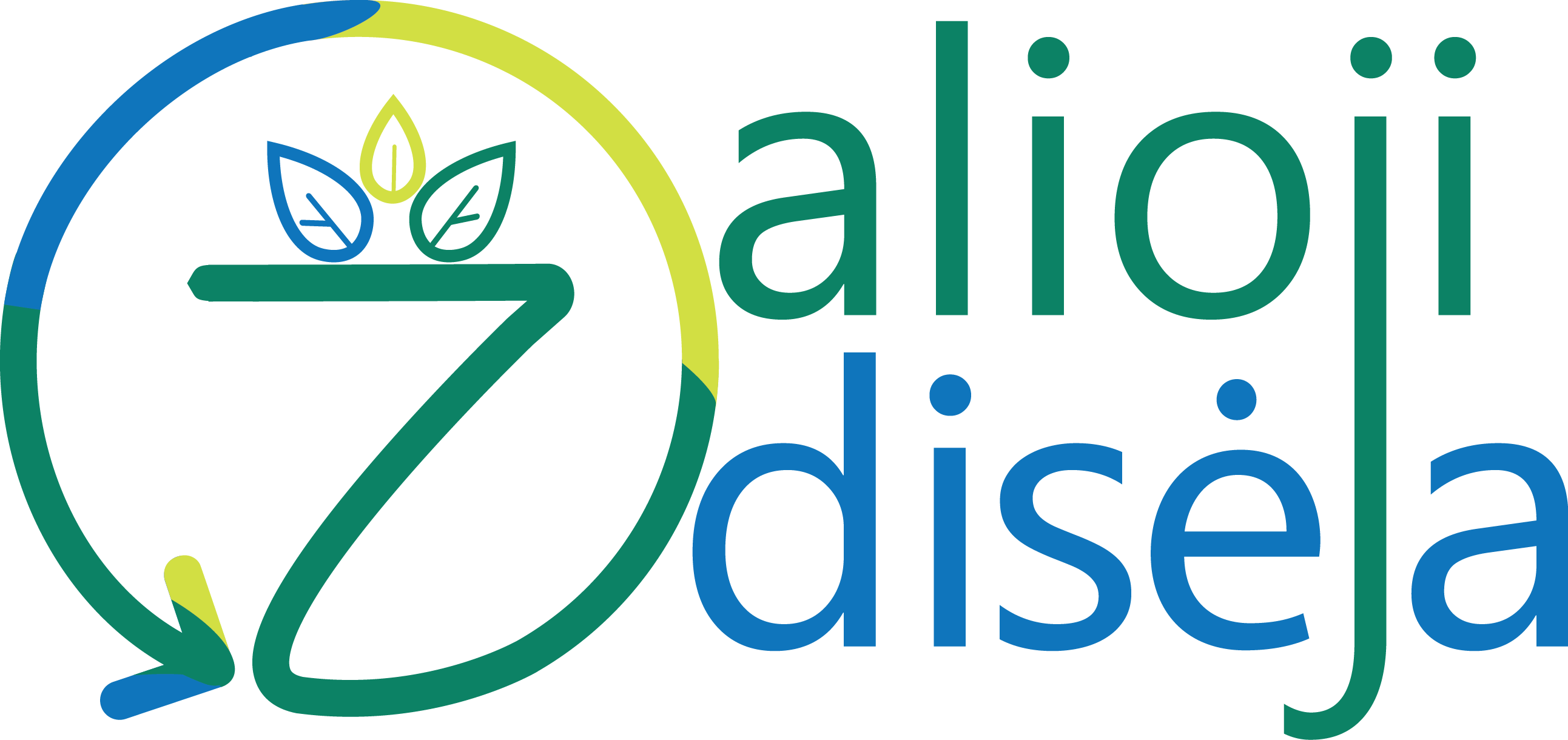 REZULTATAI(1)
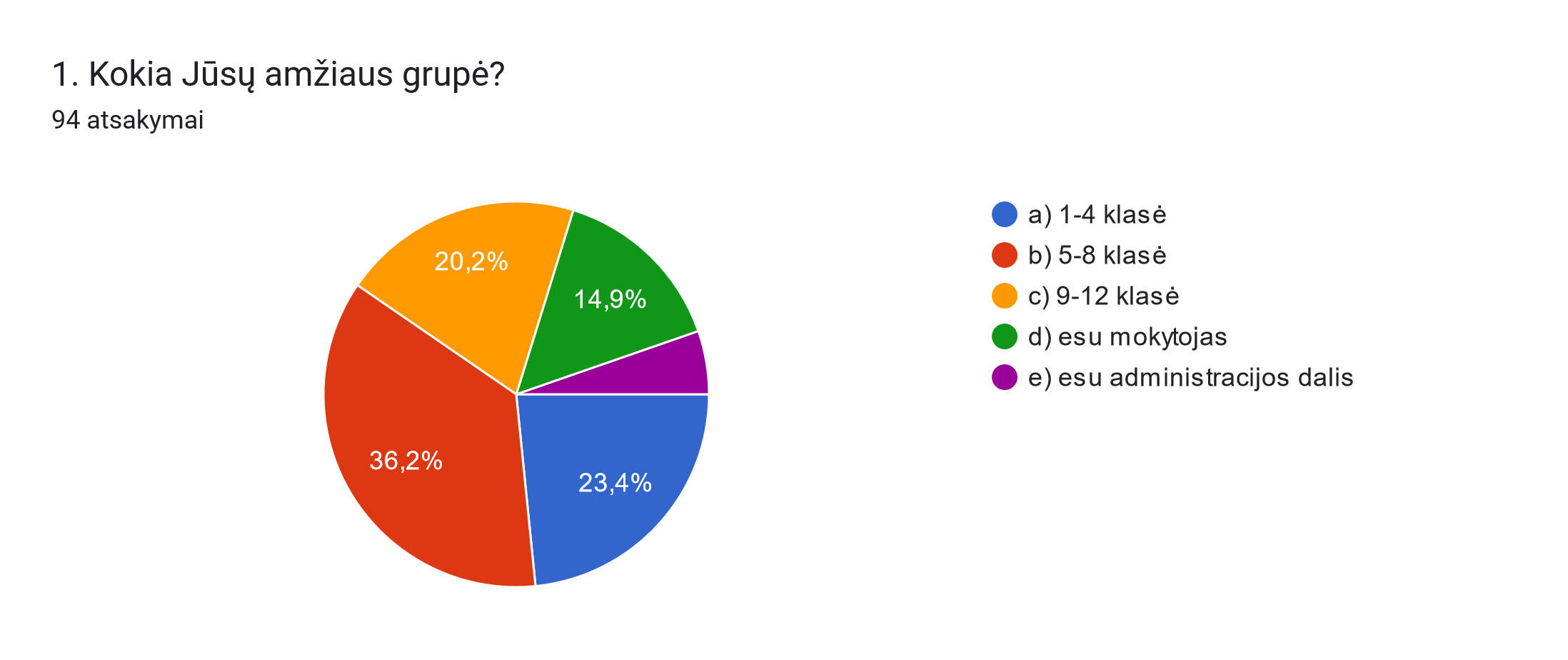 REZULTATAI(2)
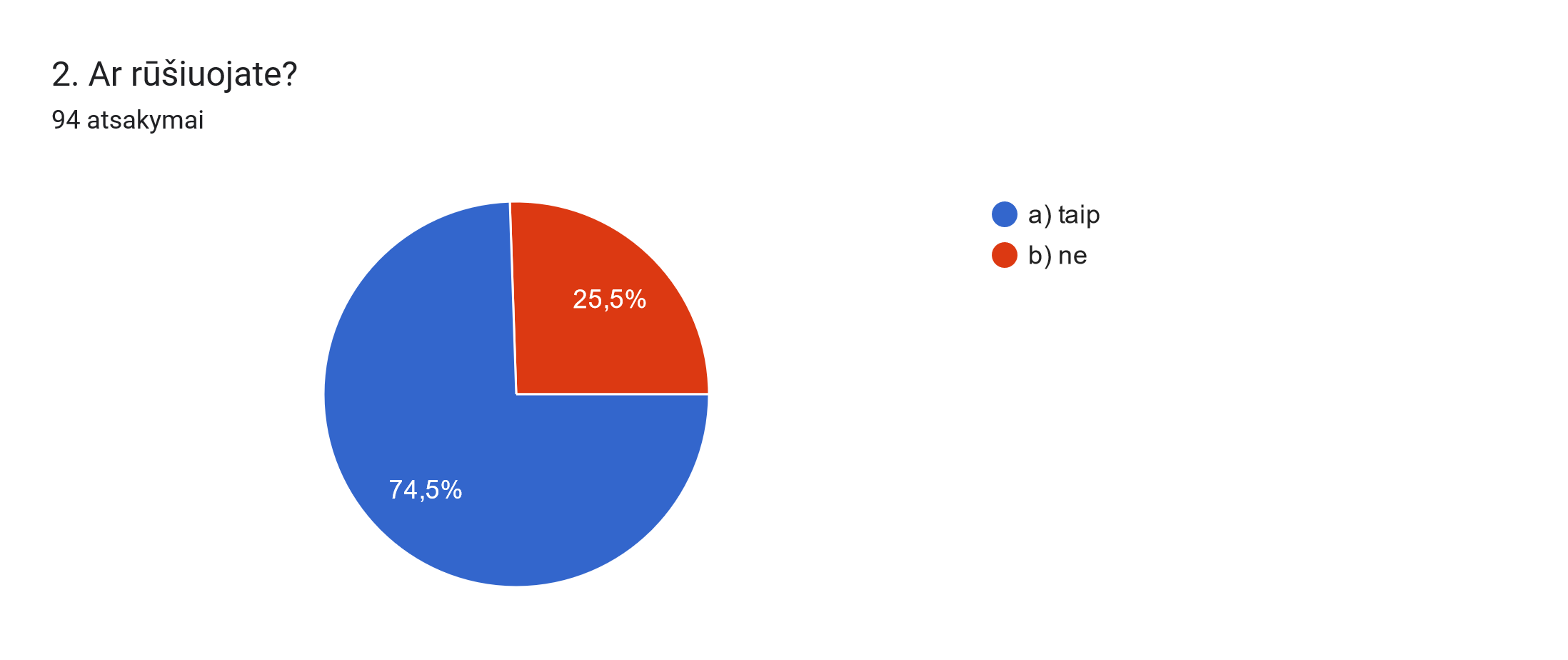 REZULTATAI(3)
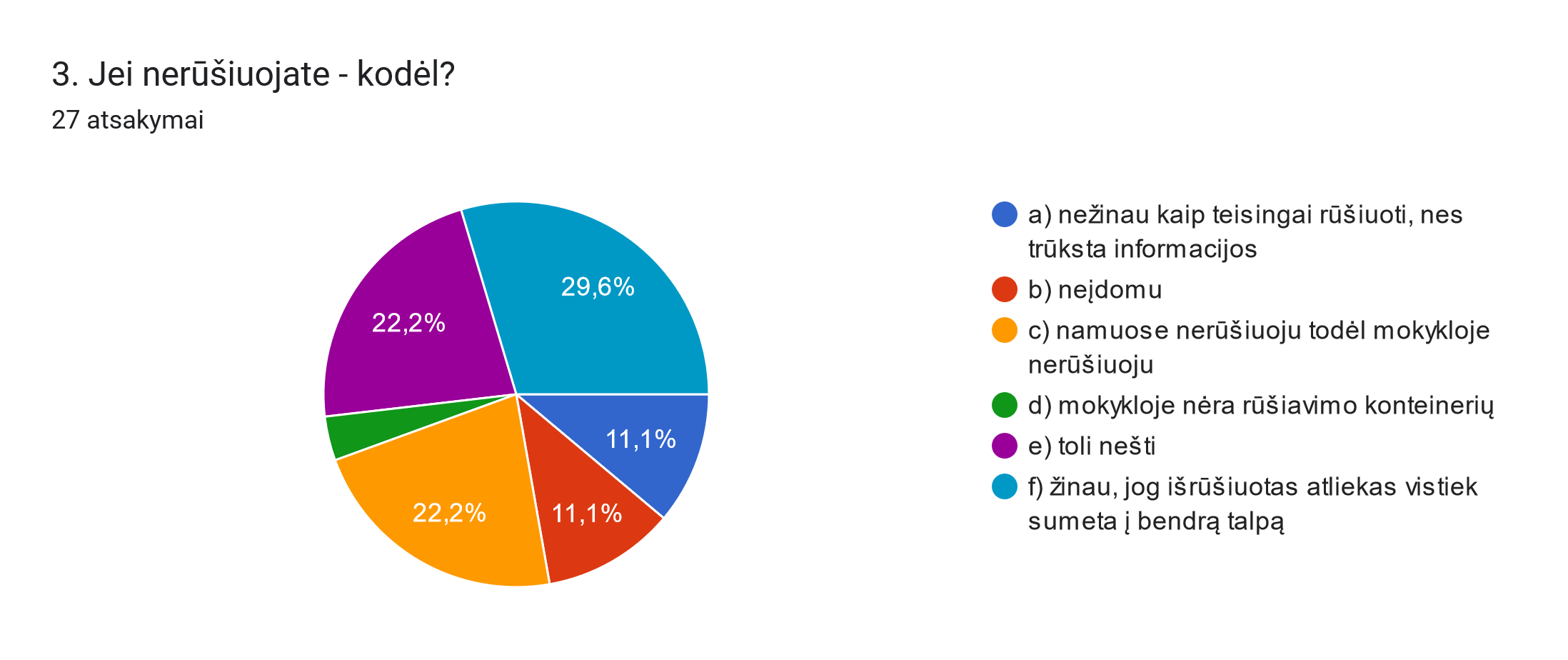 REZULTATAI(4)
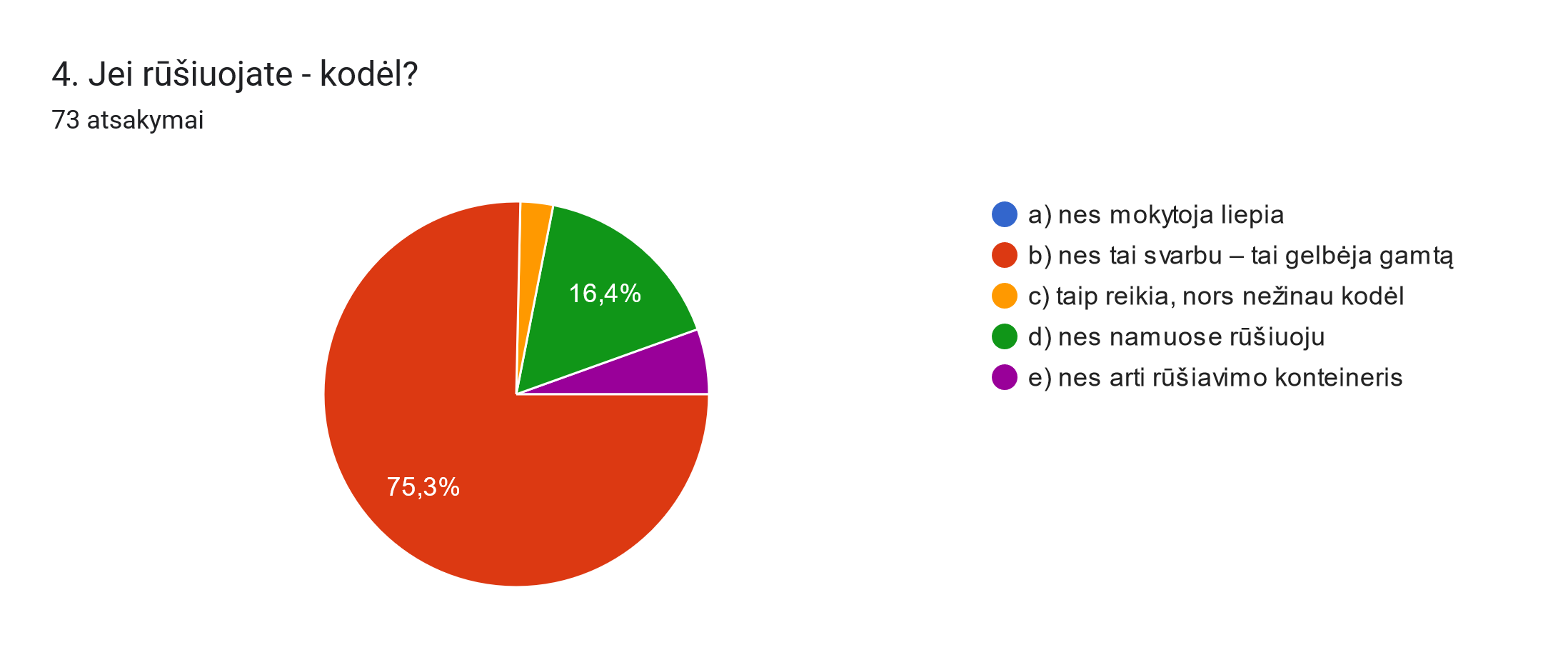 REZULTATAI(5)
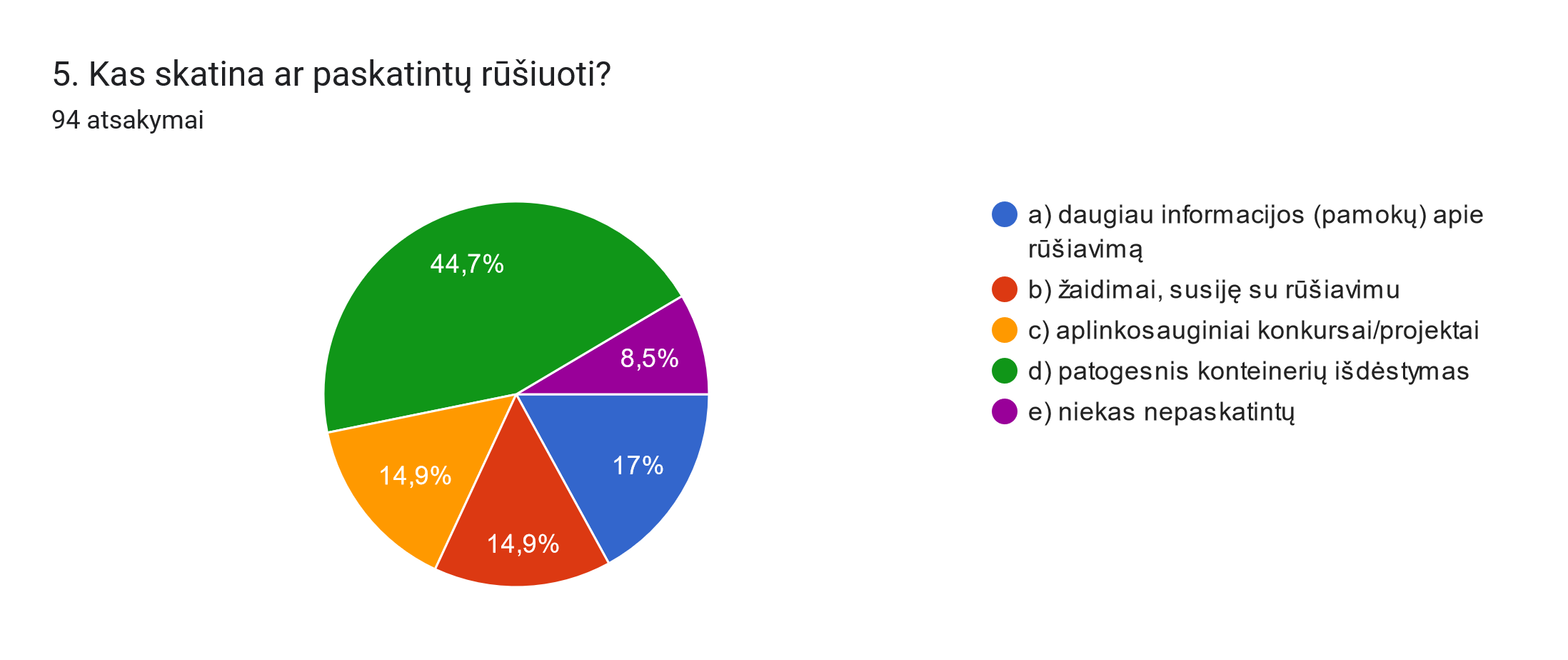 REZULTATAI(6)
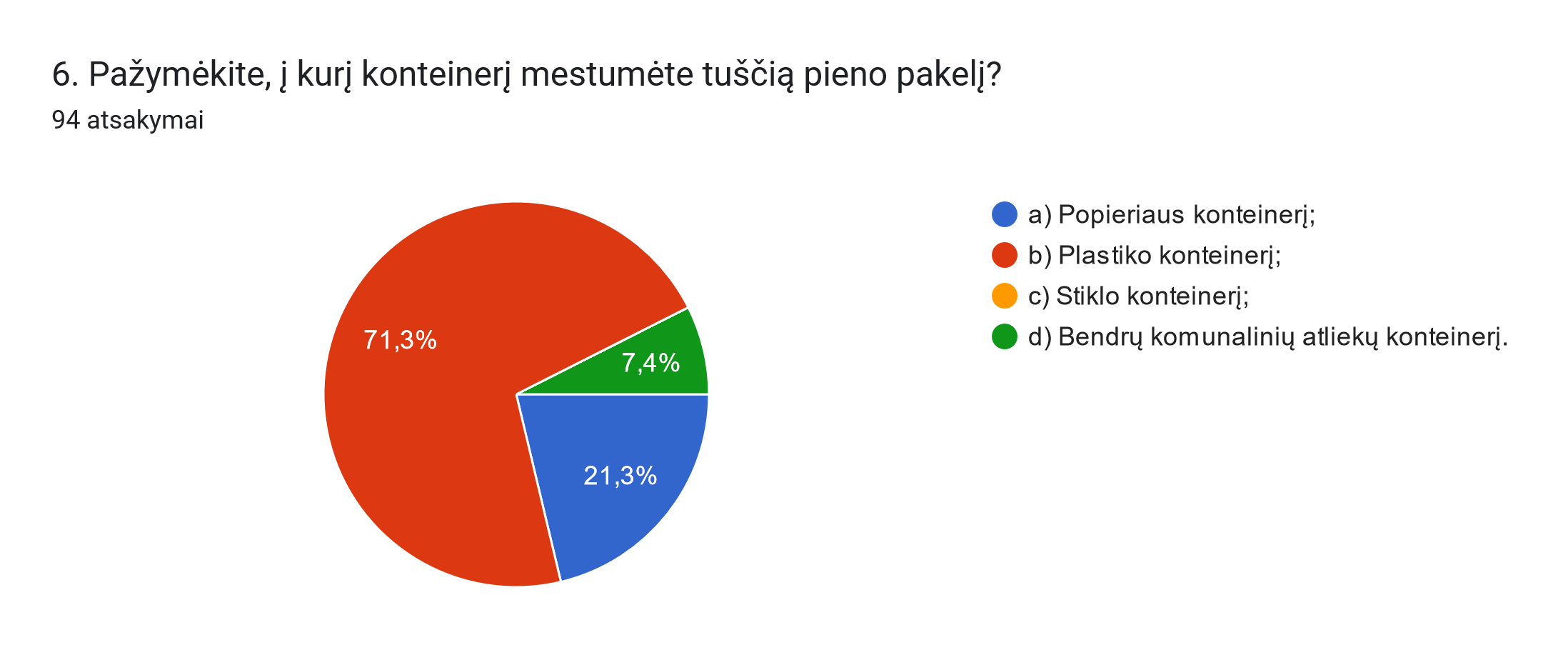 REZULTATAI(7)
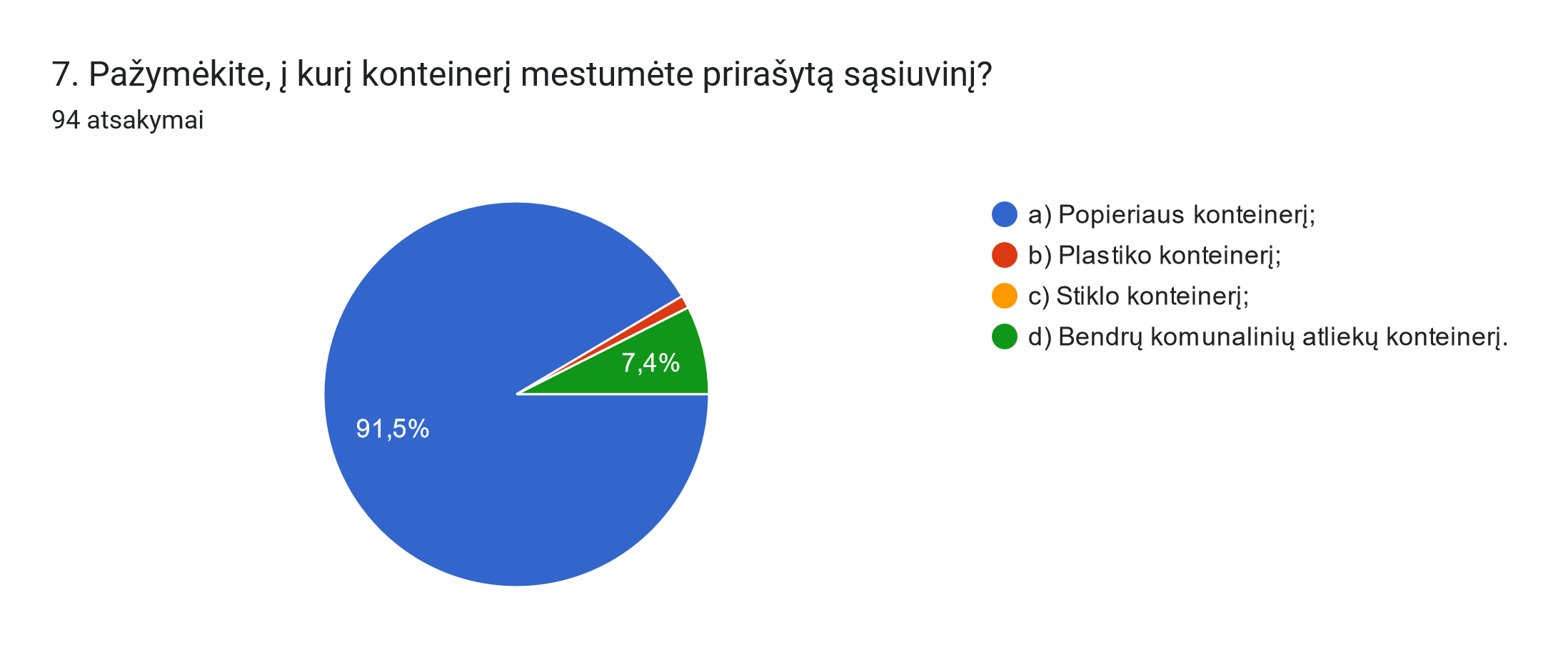 REZULTATAI(8)
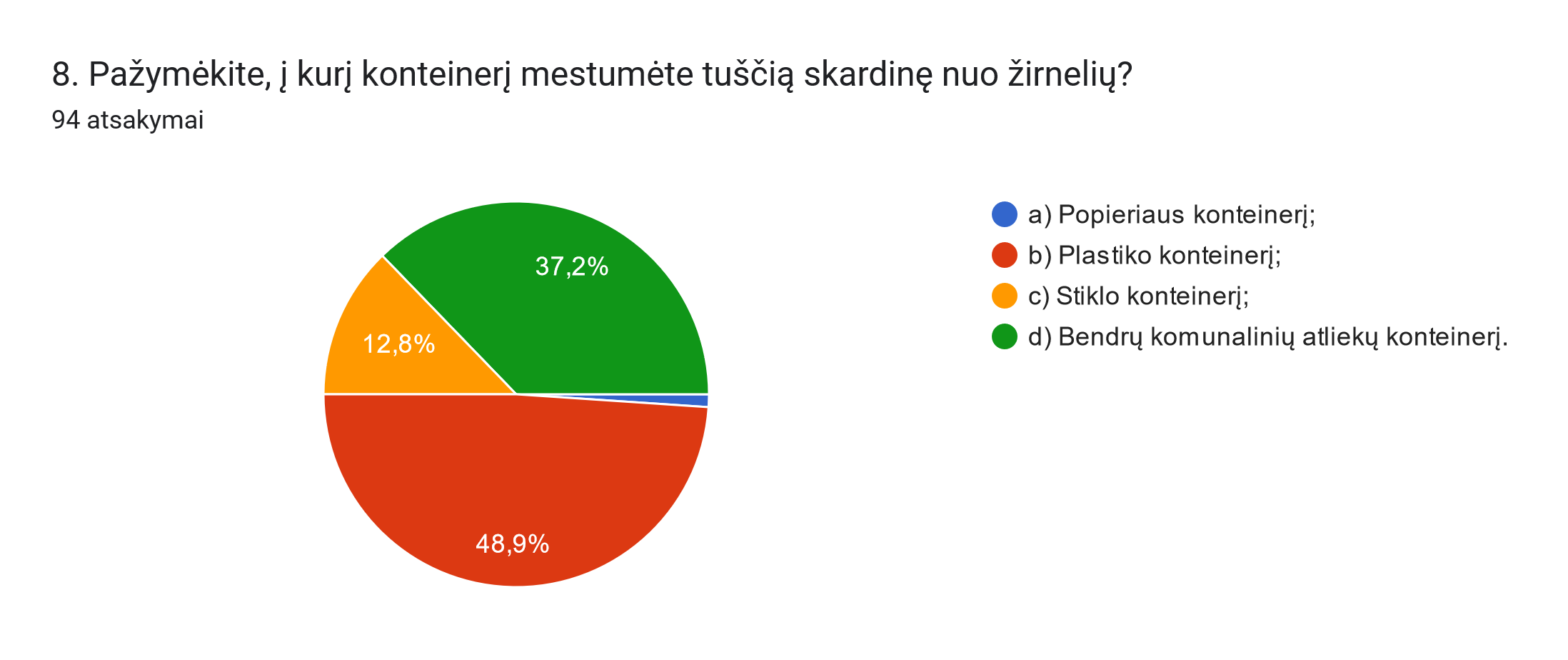 REZULTATAI(9)
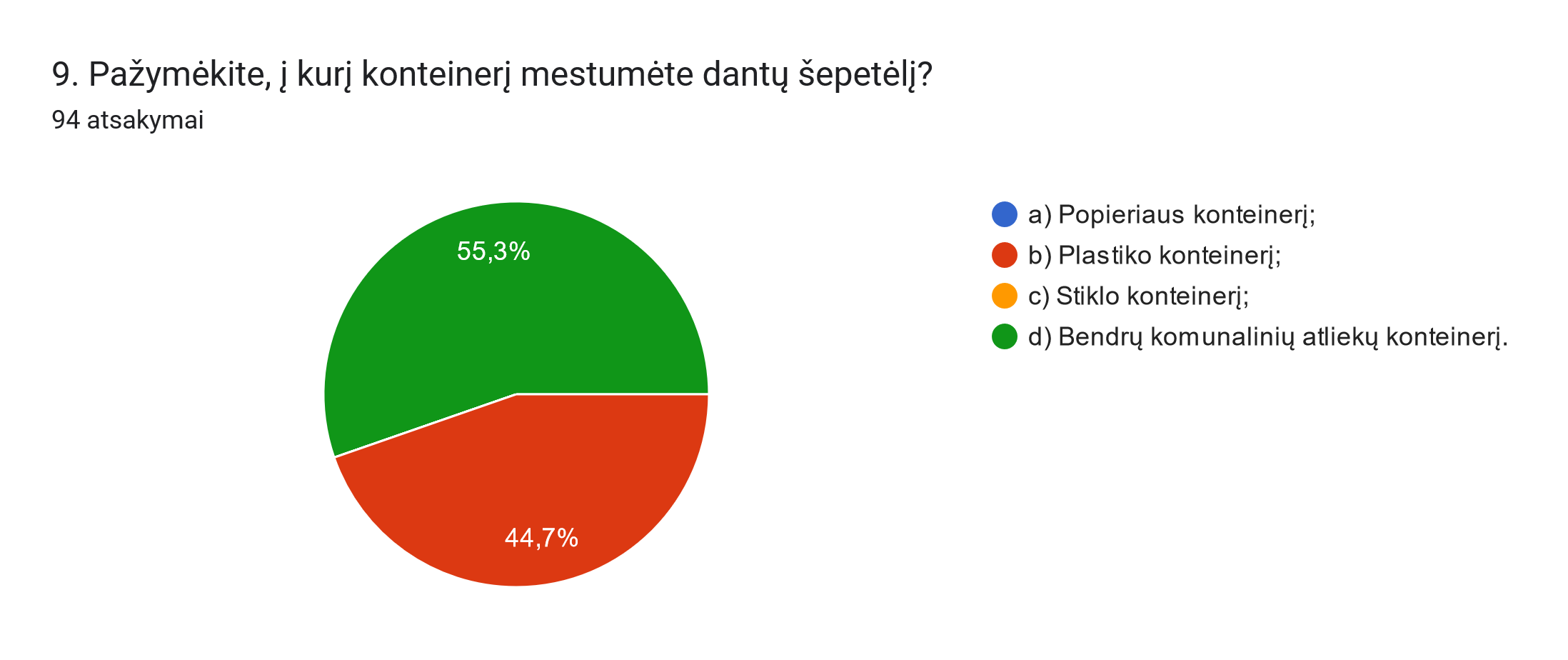 REZULTATAI(10)
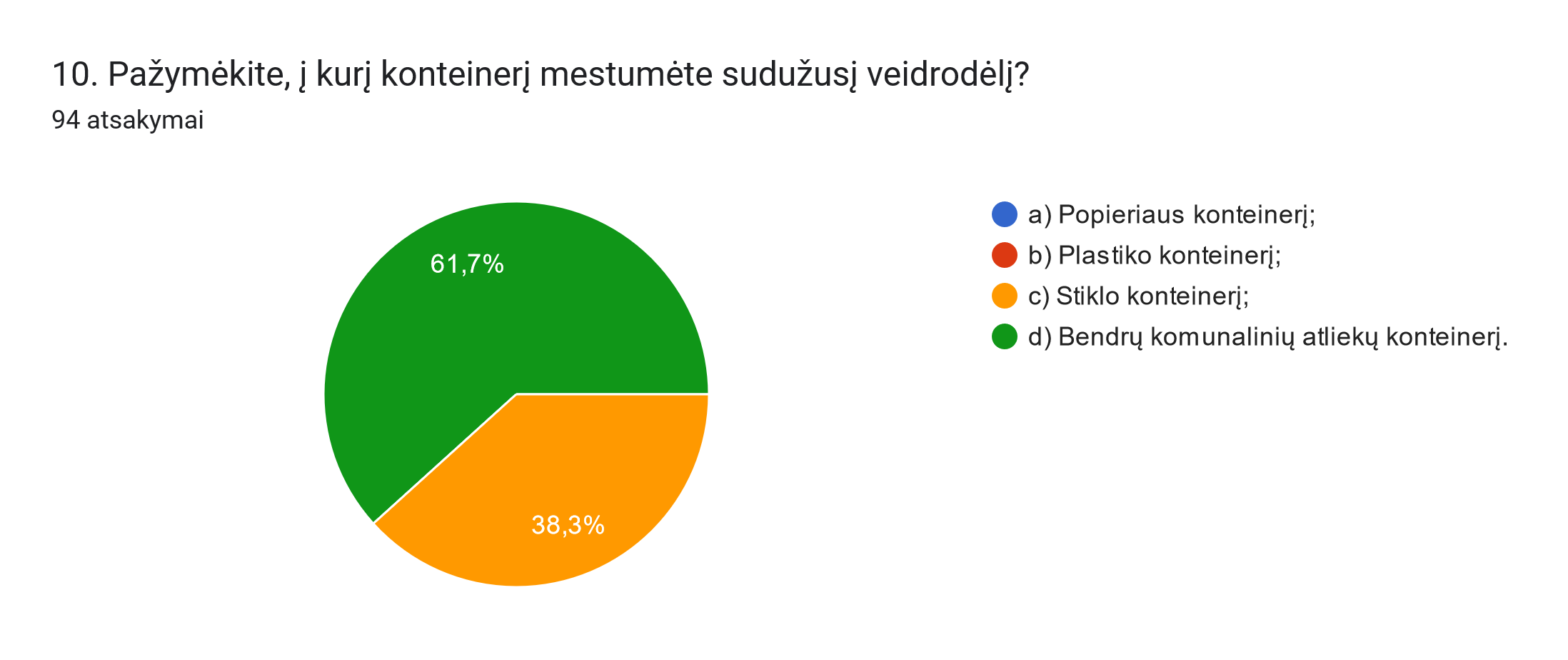 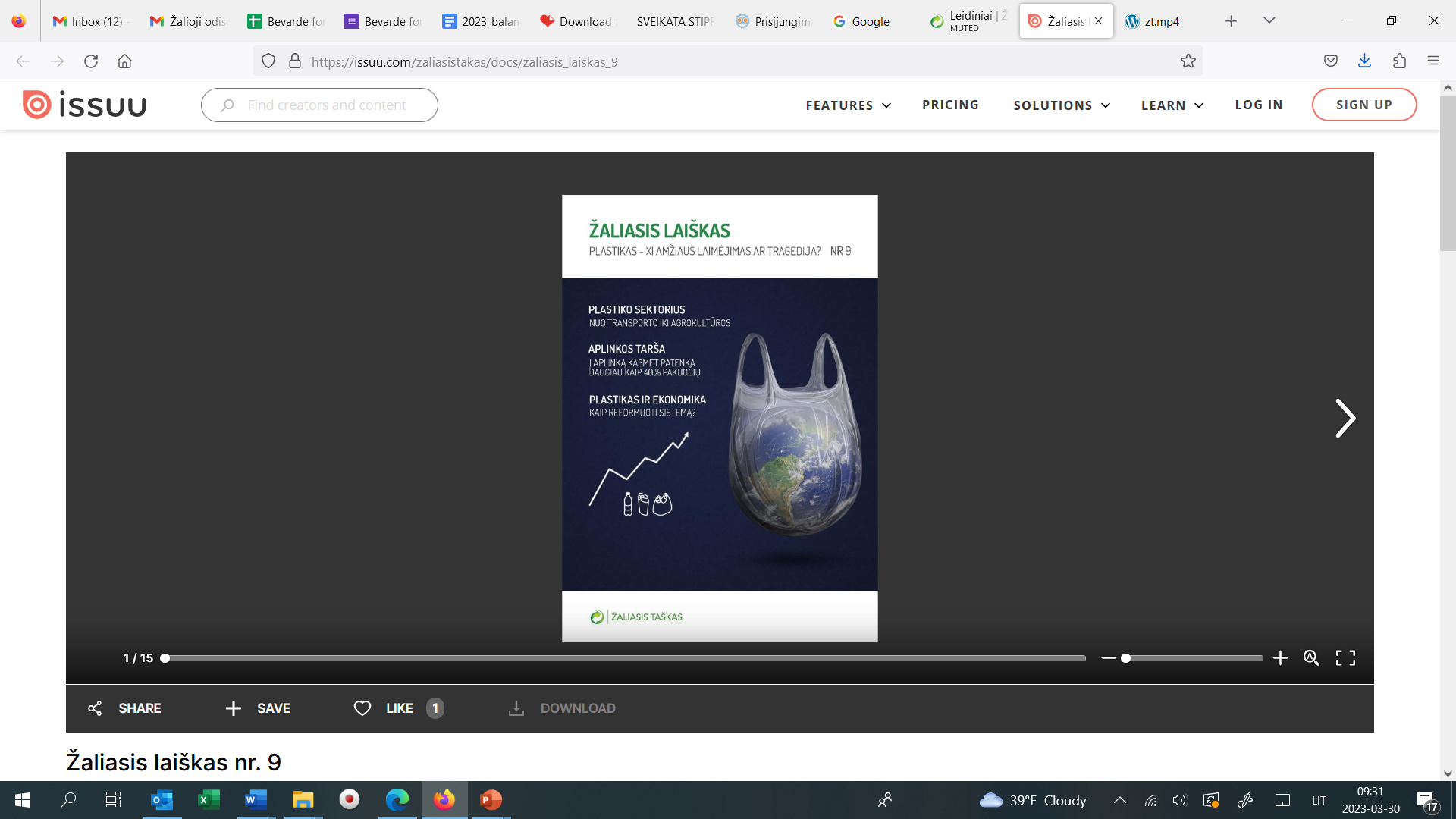 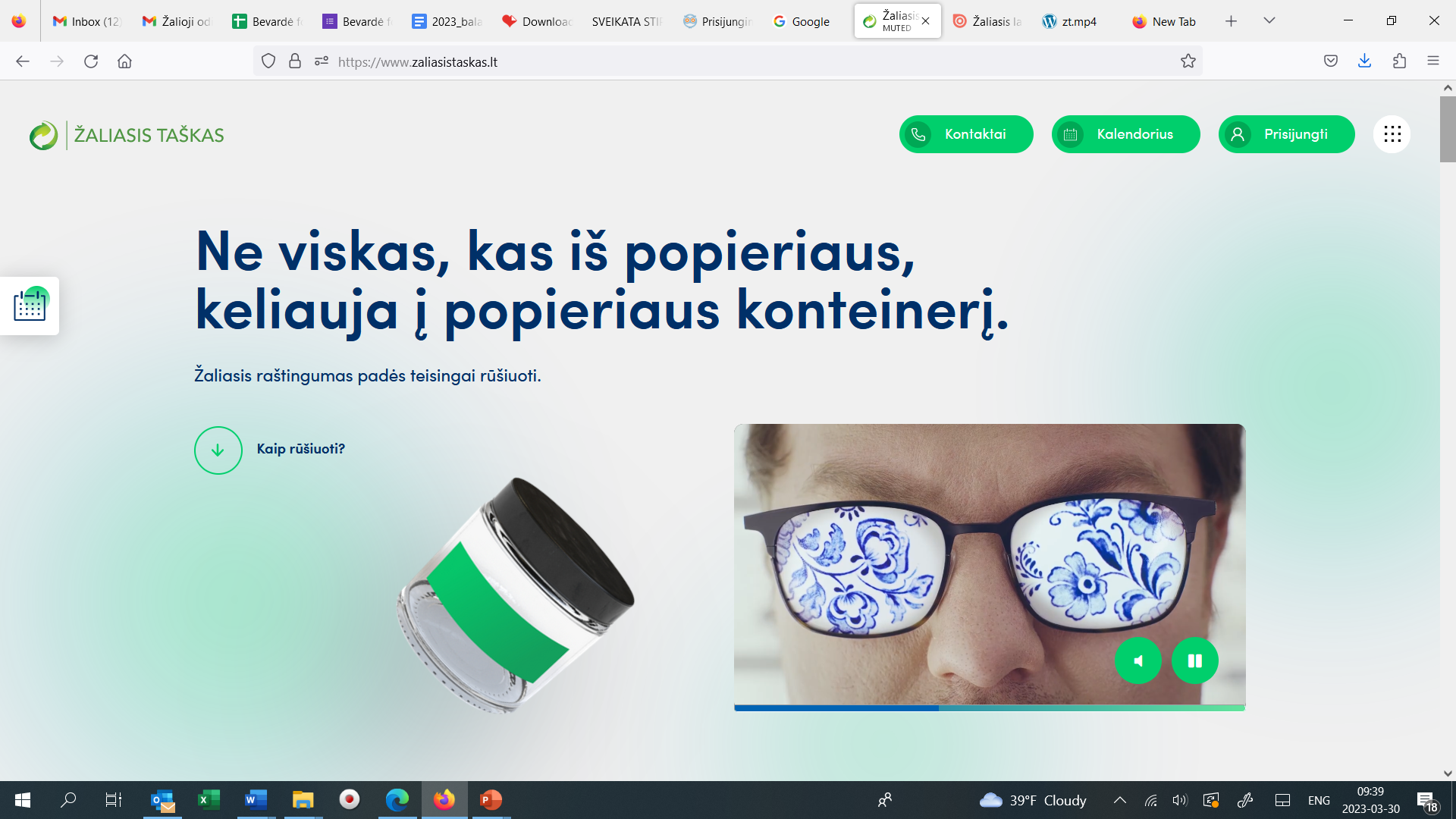 Ko laukti iš blogo rūšiavimo ...
https://www.zaliasistaskas.lt/wp-content/uploads/2021/05/zt.mp4
IŠVADOS IR PASIŪLYMAI
1. DIDINTI INFORMACIJOS KIEKĮ APIE RŪŠIAVIMĄ.

2. UŽTIKRINTI KONTEINERIŲ PRIEINAMUMĄ IR IŠDĖSTYMĄ.

3. RŪŠIUOTI IR KITUS PASKATINTI TAI DARYTI.
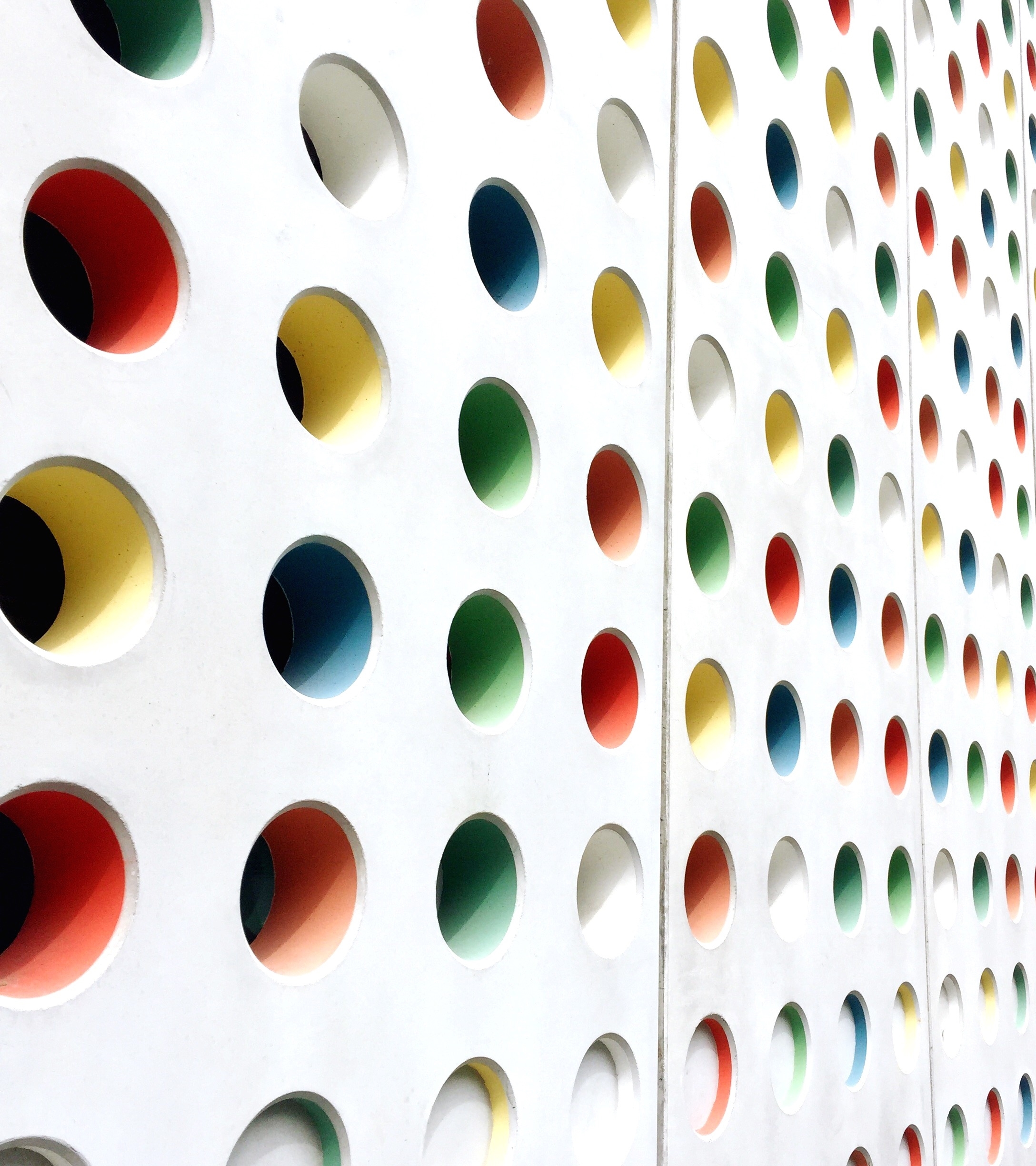 DĖKOJAME, KAD DALYVAVOTE!
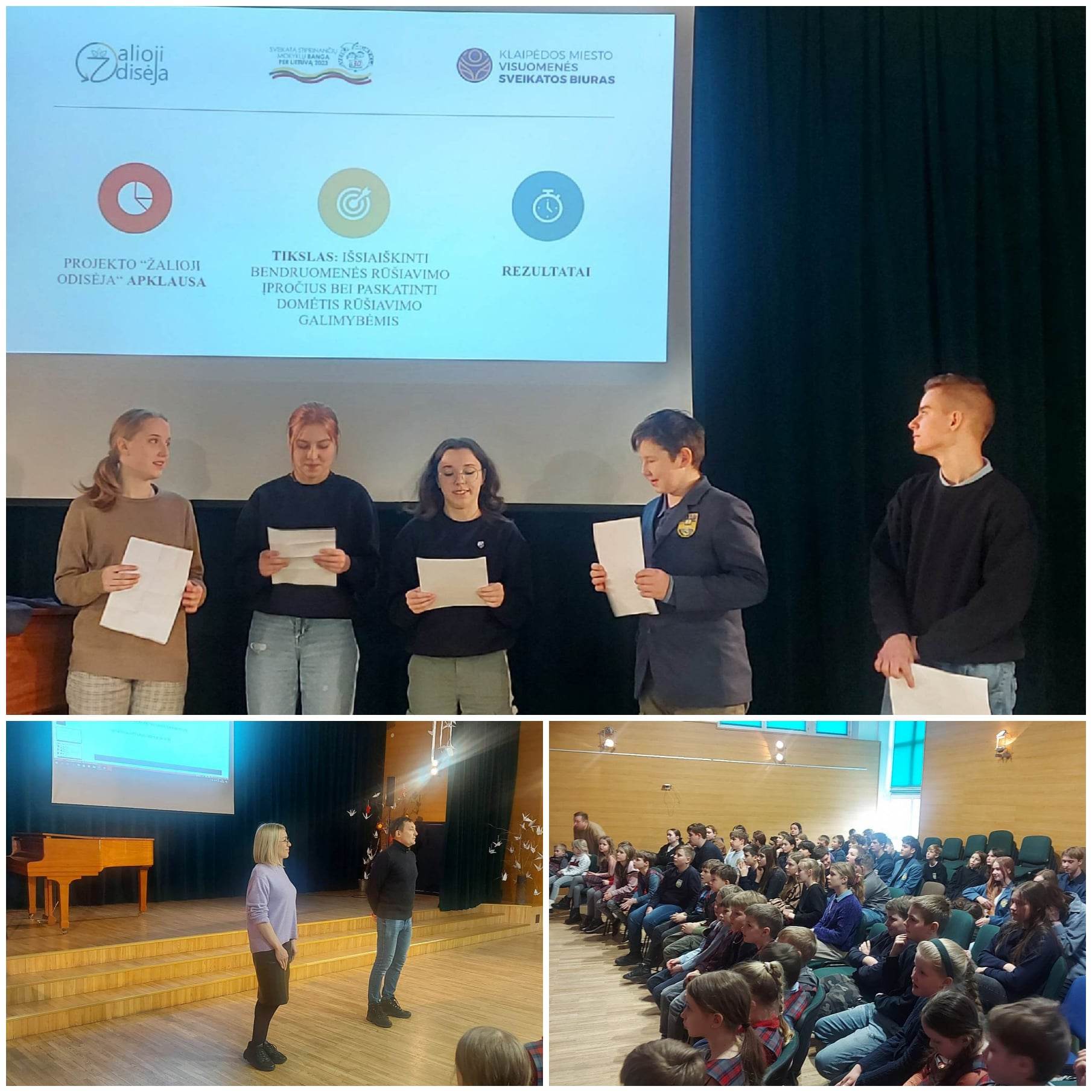